Adjectives
Describe
Him or Her
Kuat
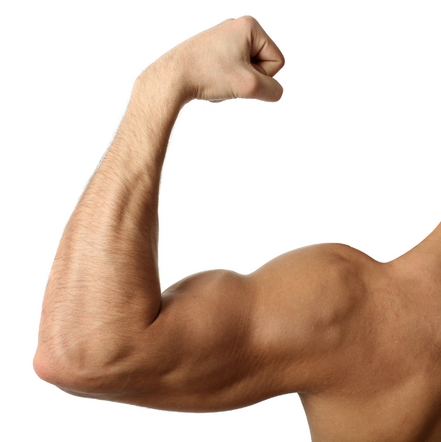 Lemah
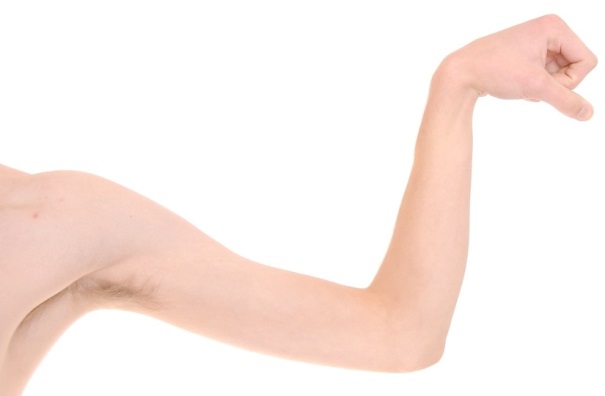 Baik Hati
Jahat and Kejam
Cantik or Cakep
Ganteng or Cakep
Manis or Mungil
Kurus or Langsing
Gemuk
Serius
Lucu
Malas
Rajin
Bodoh
Pintar or Pandai
Tinggi and Pendek